Professional Orientation
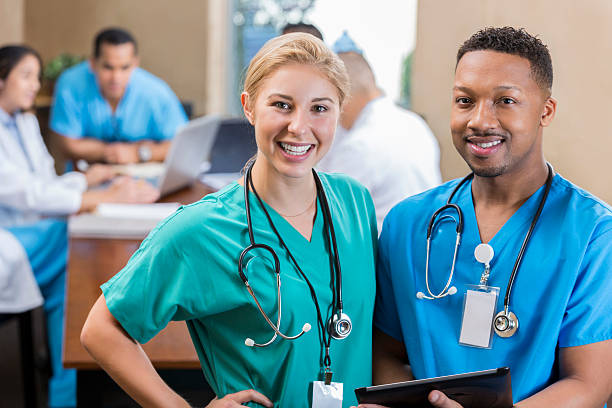 Opportunities for the profession nurse
Structure
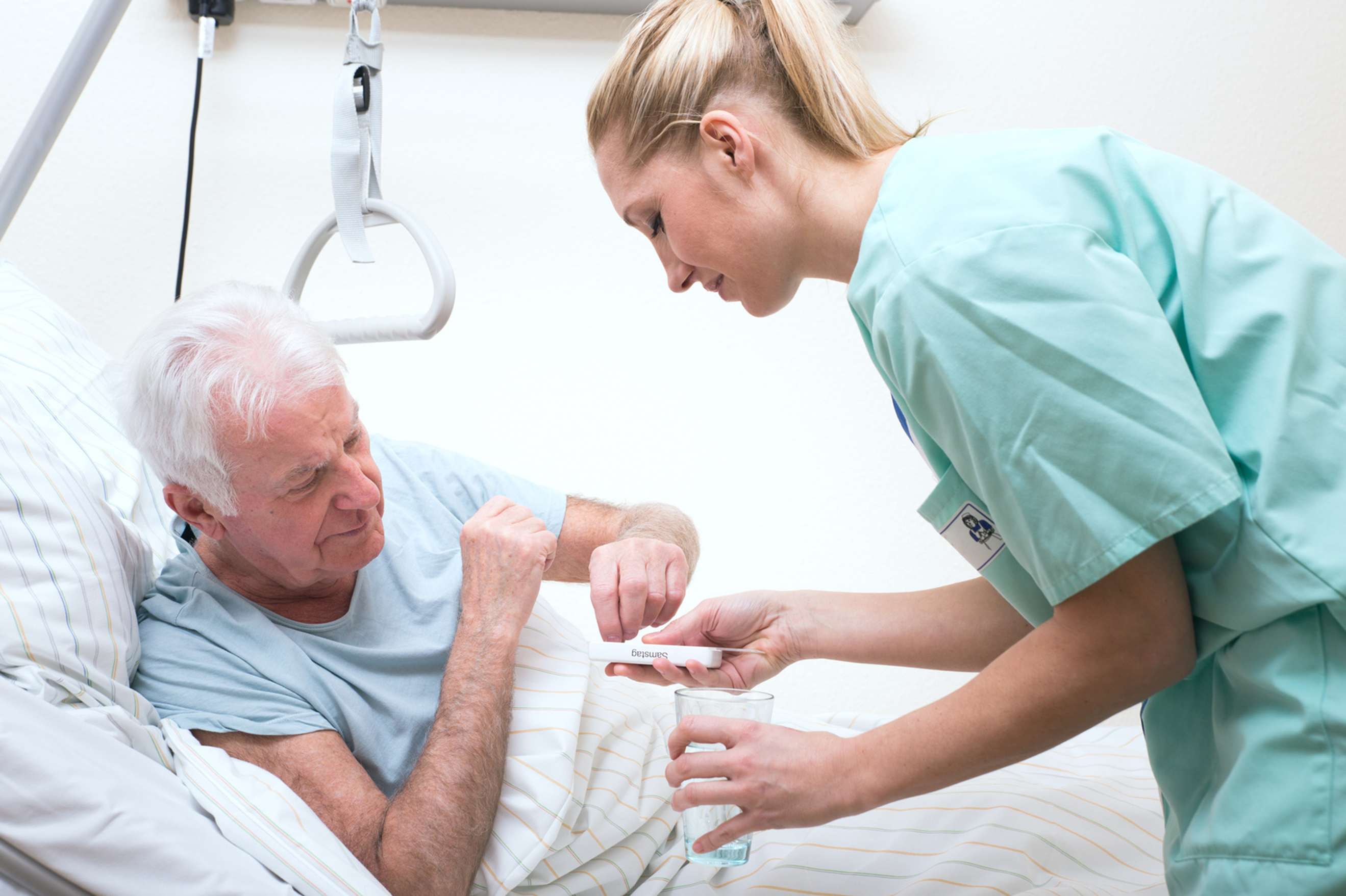 1. General facts
1.1  Work places
1.2  Tasks 
1.3  Salary
2. Universities
3. Career opportunities
4. Sources
1. General facts
It is an apprenticeship but also you can study health field, nursing management, nursing sciences, nursing educational theory studies at a university or advanced technical college ; Condition is the Abitur/final school leaving examination or professional Abitur/final school leaving examination. 
normaly 3 years ; secondary school leaving certificate is required
Working times: shift work & weekend and night work 
View of a job in the nursing is very good
1.1 Work places
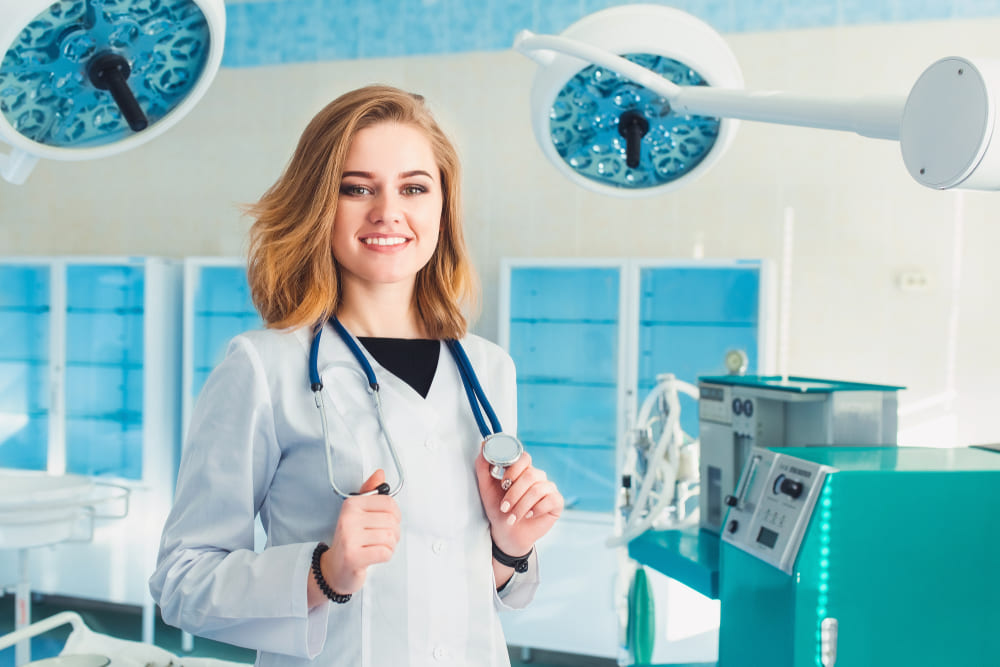 hospitals 
specialist practices 
health centres 
old people's residential and nursing homes 
dormitories for people with disabilities 
for outpatient social services 
with health insurance companies/medical services
1.2 Tasks
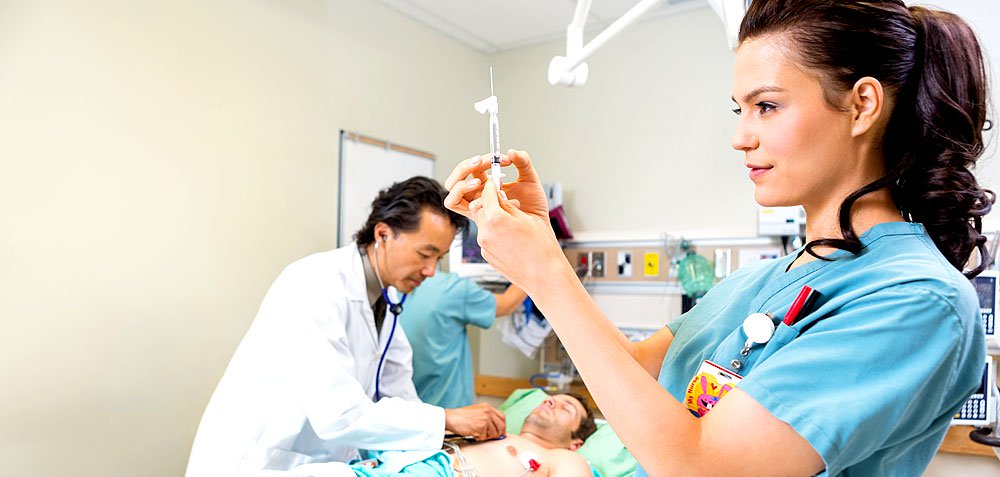 Looking and caring for patients (body hygiene and food intake)
Carrying out medical treatments
Assisting in investigations and operations (preparing OP’s)
Leading patient‘s talk (advice conversations)
Manage Patient files 
Taking organization and administrative tasks (documenting observations and care measures ; preparing care plans ; carrying out invoices ; manage material stock)
1.3 Salary
1st year of apprenticeship: 1,010 Euro gross 
2nd apprenticeship year: 1,072 Euro gross 
3rd apprenticeship year: 1,173 Euro gross 
Nurse salary in public service:
entry salary of about 2,000 to 2,400 euros gross 
after 13 years clinic employees already then earn about 3,200 euros gross 
surcharges for night shift, sunbathe and on holidays service, are added
In leading position more salary
2. universities
Alice Salomon Hochschule Berlin
also Akademie Heidelberg
Akkon Hochschule für Humanwissenschaften Berlin
Fachhochschule Dresden
Hochschule für Gesundheit Bochum
Ernst-Abbe-Hochschule Jena
Hochschule Hof
etc.
3. Career opportunities
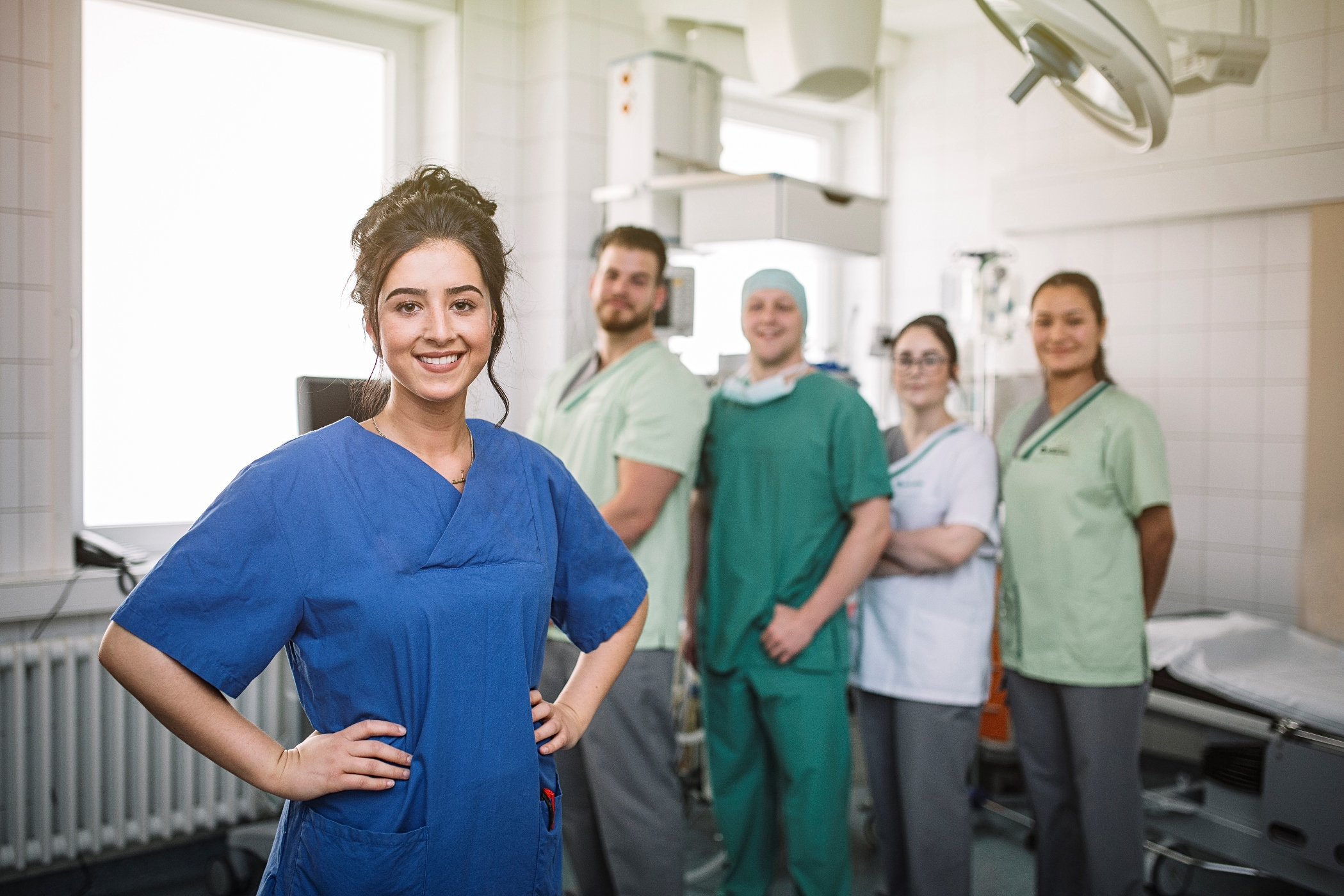 Surgery nurse
Specialist nurse - intensive care/anaesthesia 
Specialist nurse - Oncology 
Specialist nurses - Hygiene 
Specialist nurse - (Geronto-)psychiatry 
Specialist landlord in geriatric and nursing care 
Business administrator in the social and health care sector 
Quality Manager in Healthcare 
wound manager
4. Sources
Text sources:
https://www.merkur.de/leben/karriere/gehalt-krankenschwester-krankenpfleger-zr-9532931.html
https://www.ausbildung.de/berufe/krankenpfleger/
https://www.ausbildungspark.com/berufsbilder/gesundheits-und-krankenpfleger/